Формирование привычки к здоровому образу жизни у дошкольников
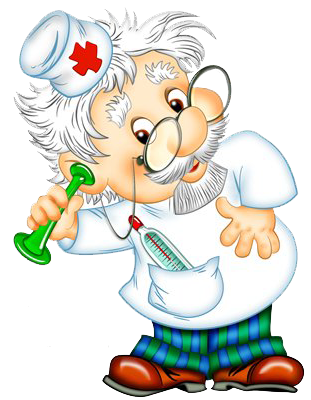 Всем известно и понятно,
Что здоровым быть приятно.
Только надо знать.
Как здоровым стать.
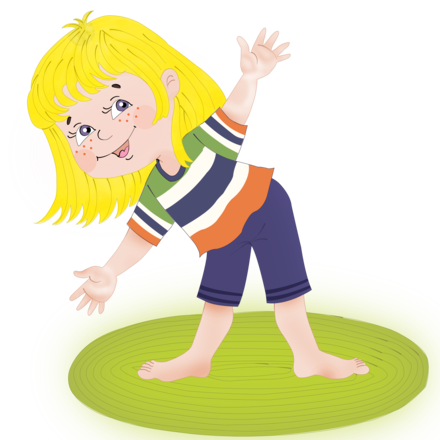 Здоровый ребёнок дошкольного возраста – жизнерадостный,устойчивый к неблагоприятным внешним факторам,с высоким уровнем выносливости и работоспособностиЮ.Ф. Змановский
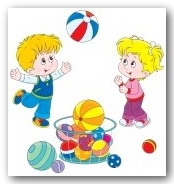 Компоненты здорового образа жизни
Режим дня
Соблюдение гигиены
Закаливание
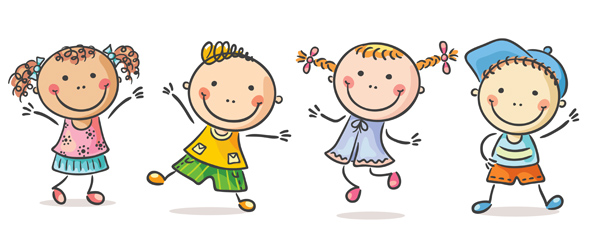 Благоприятная психологическая обстановка в семье
Питание
Прогулка
Физические занятия
Здоровый образ жизни
СПОСОБСТВУЕТ
СОХРАНЕНИЮ
УКРЕПЛЕНИЮ
ВОССТАНОВЛЕНИЮ
ЗДОРОВЬЯ ЧЕЛОВЕКА
Режим дня
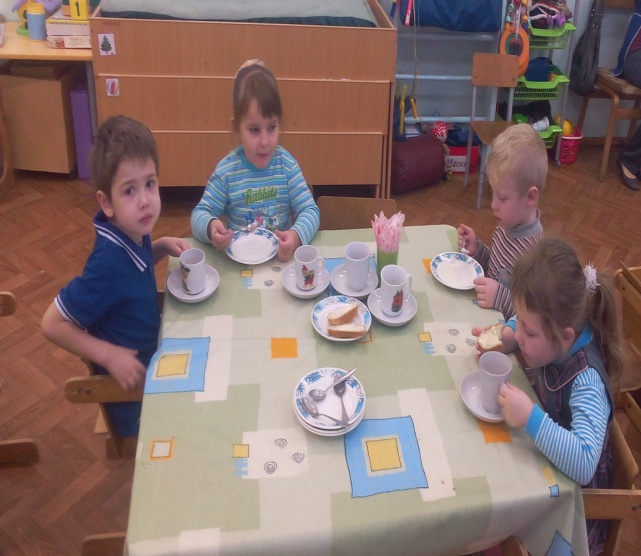 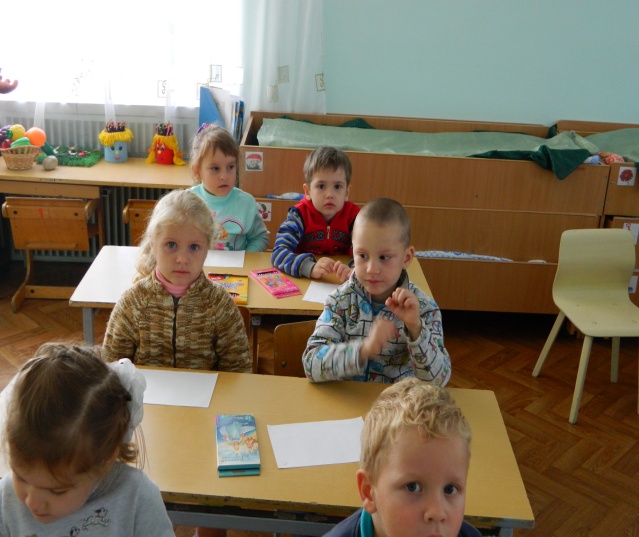 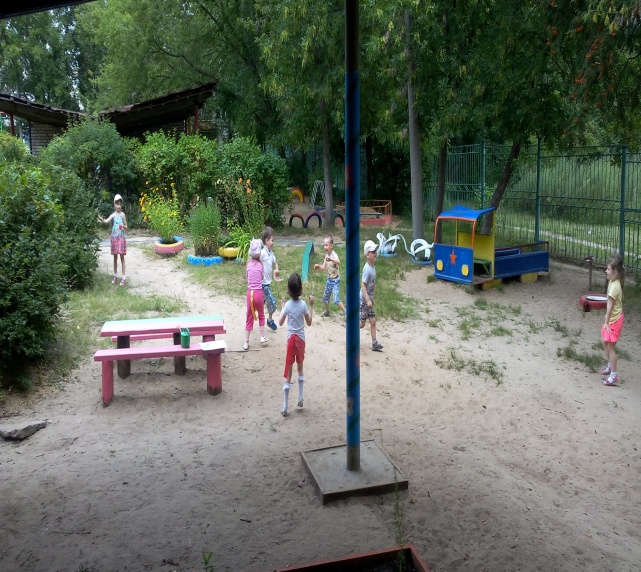 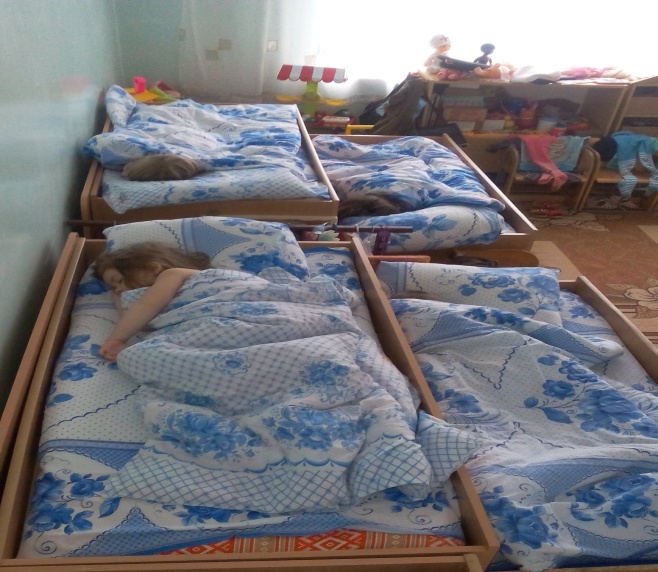 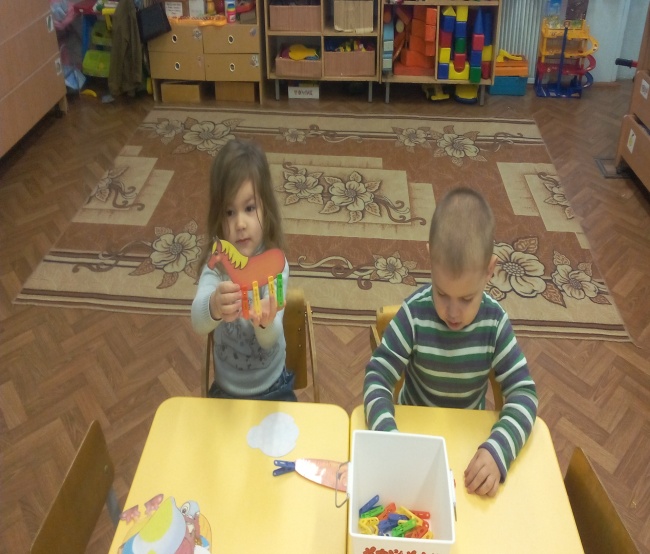 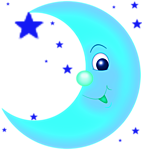 Сон
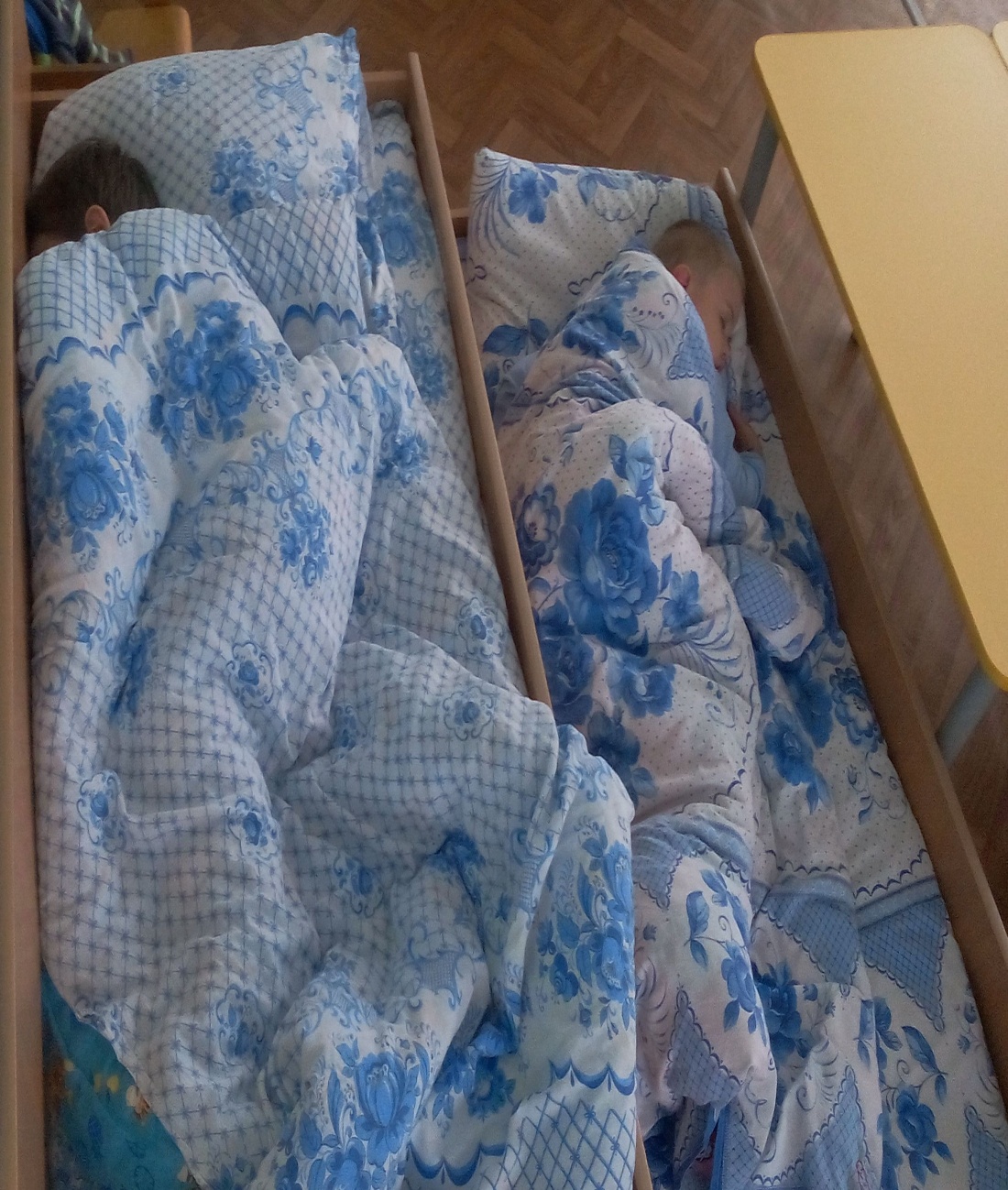 Гимнастика после сна
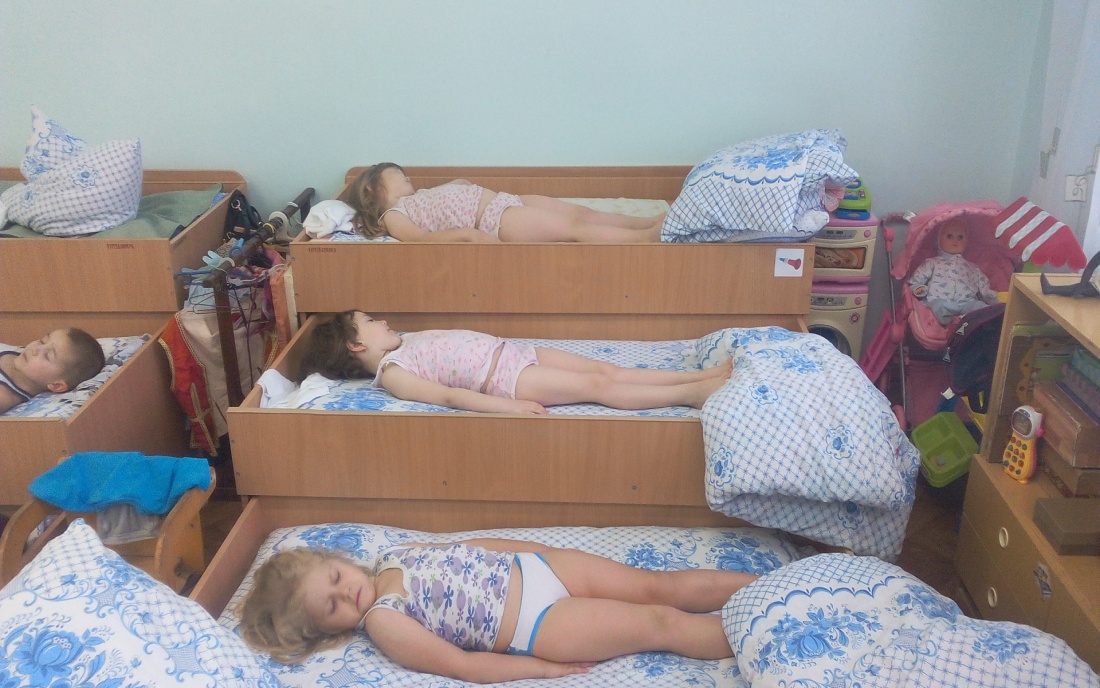 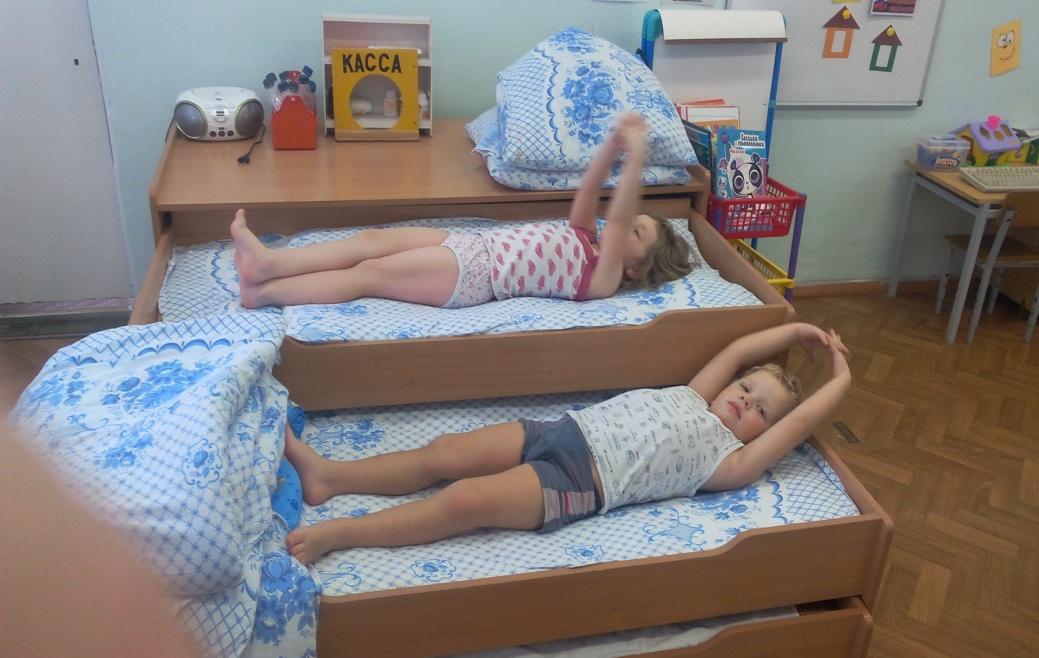 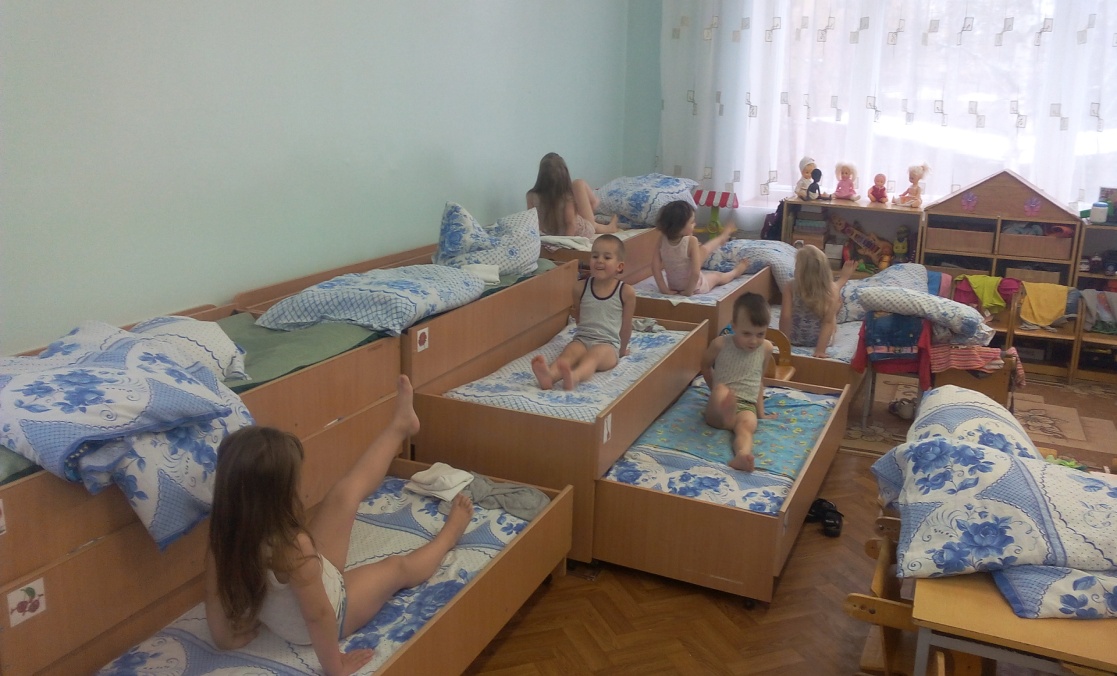 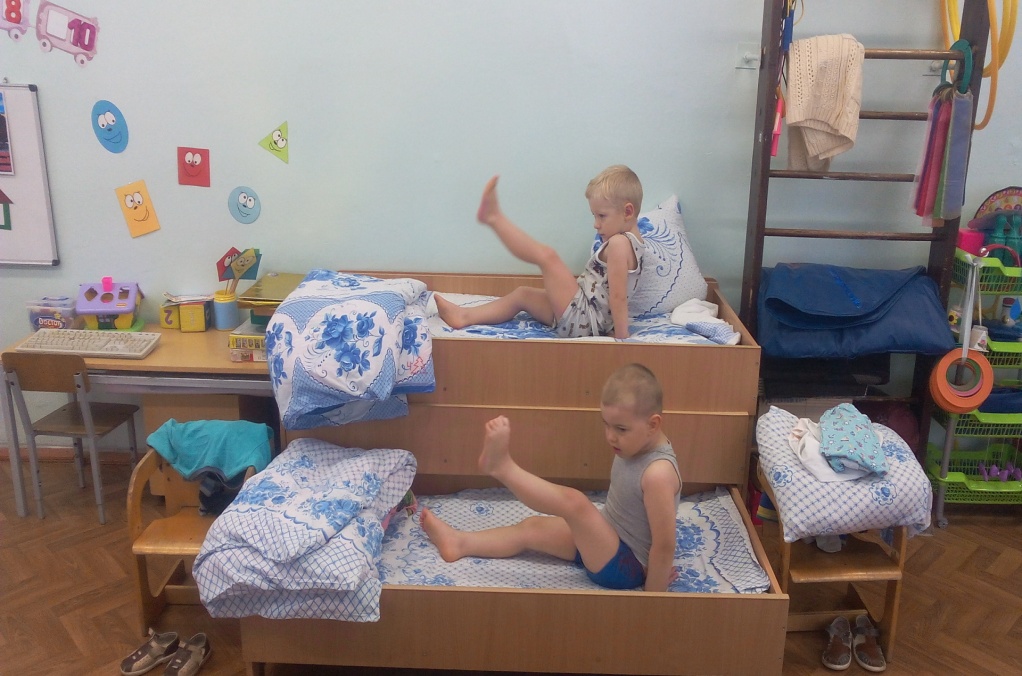 Чистота-залог здоровья!
«От простой воды и мыла у микробов тают силы!»
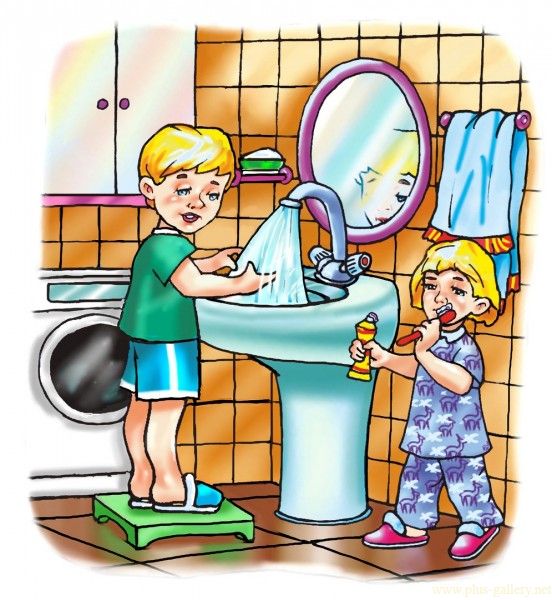 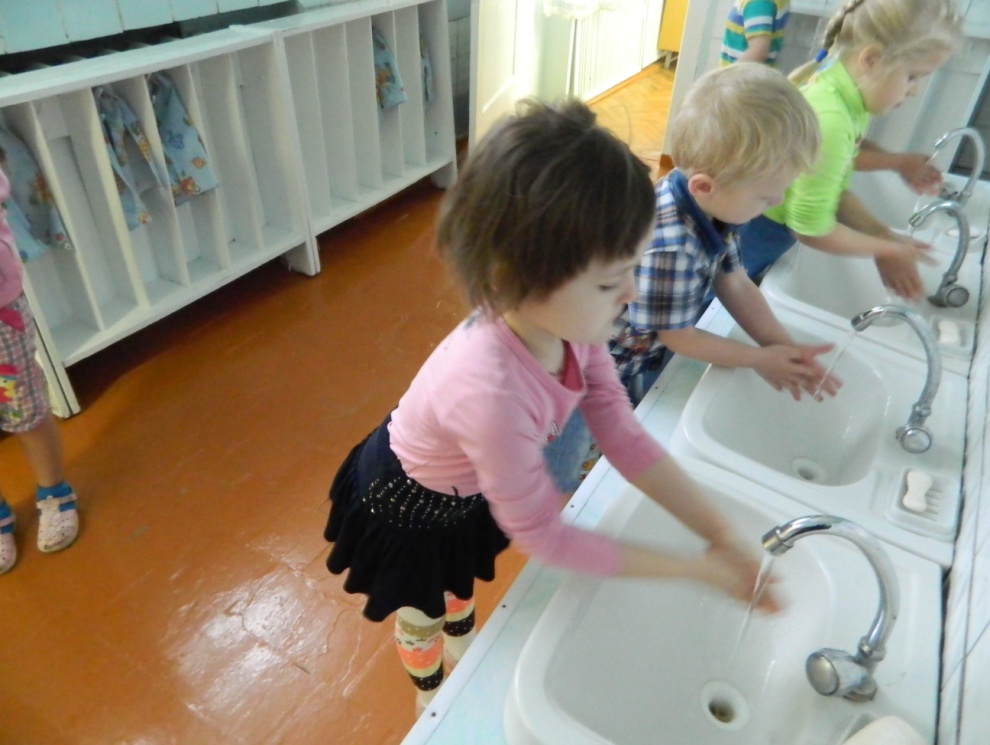 Правильно питайся!
«Прежде, чем за стол мне сесть, я подумаю, что съесть!»
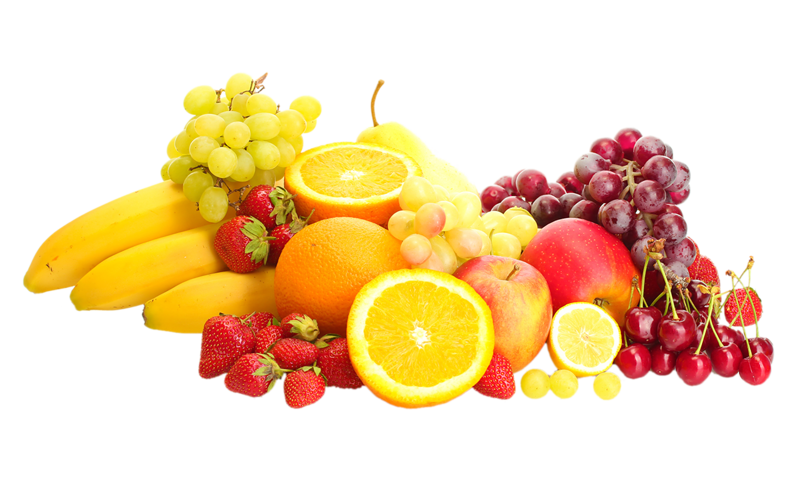 Больше двигайтесь!
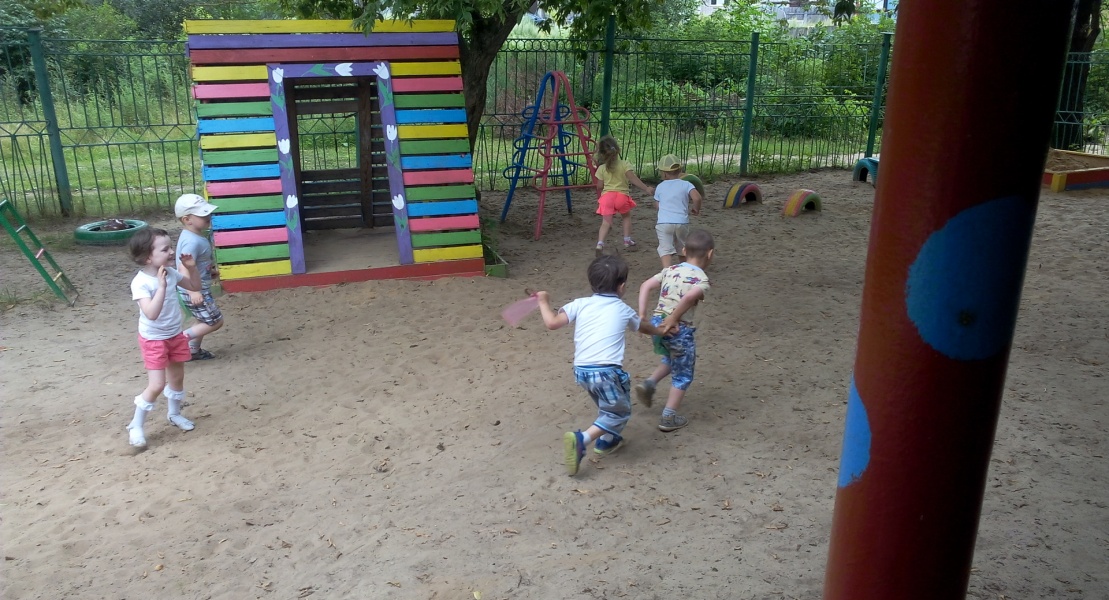 «В путь-дорогу собирайся, за здоровьем отправляйся!»
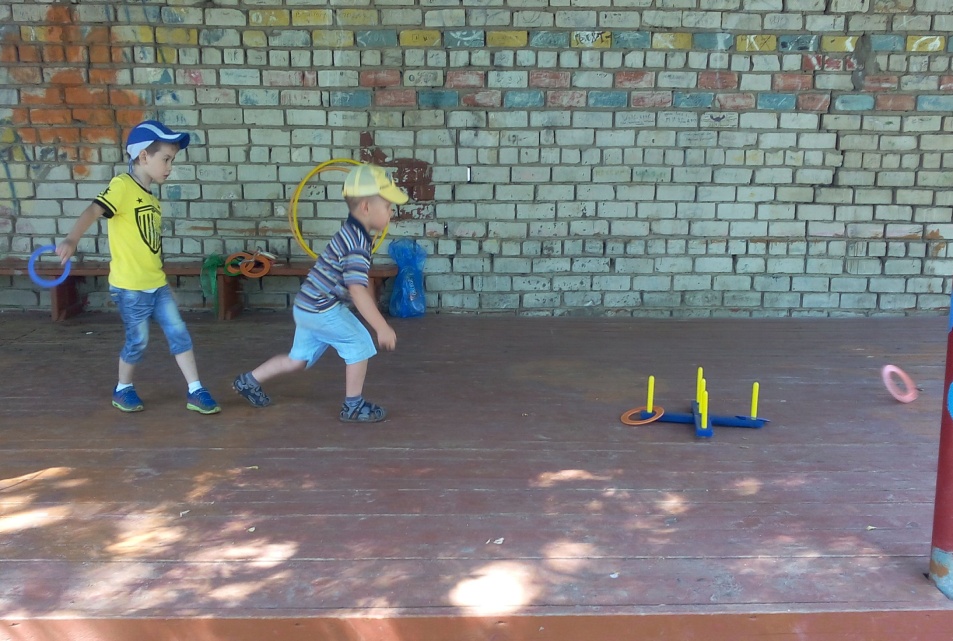 Подвижные и спортивные игры
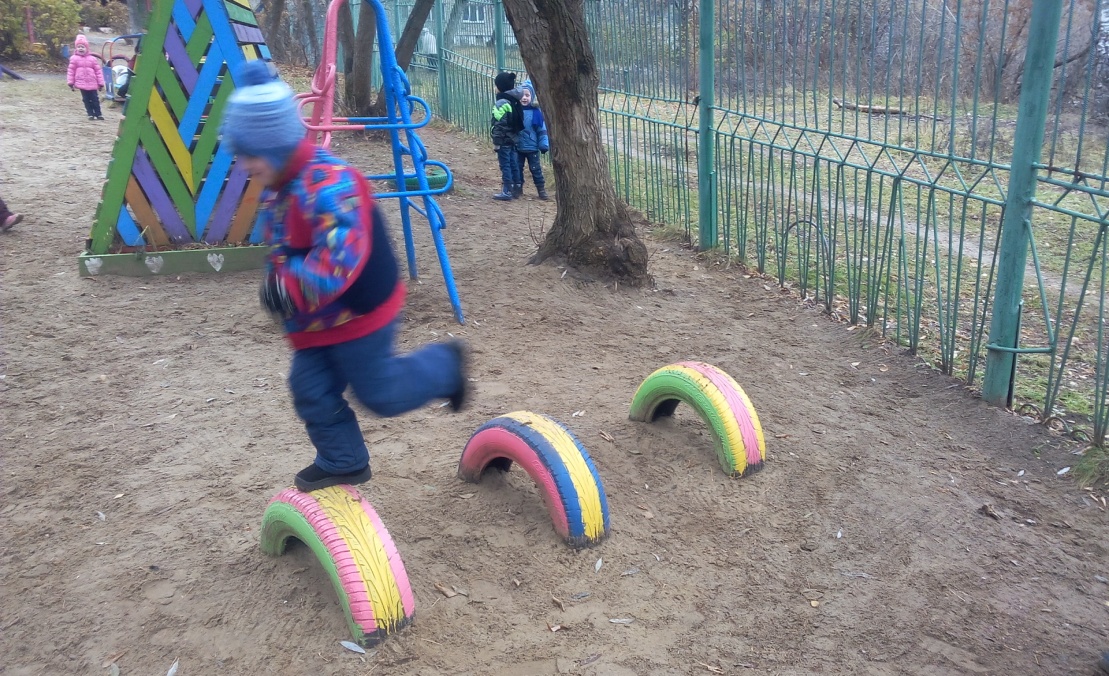 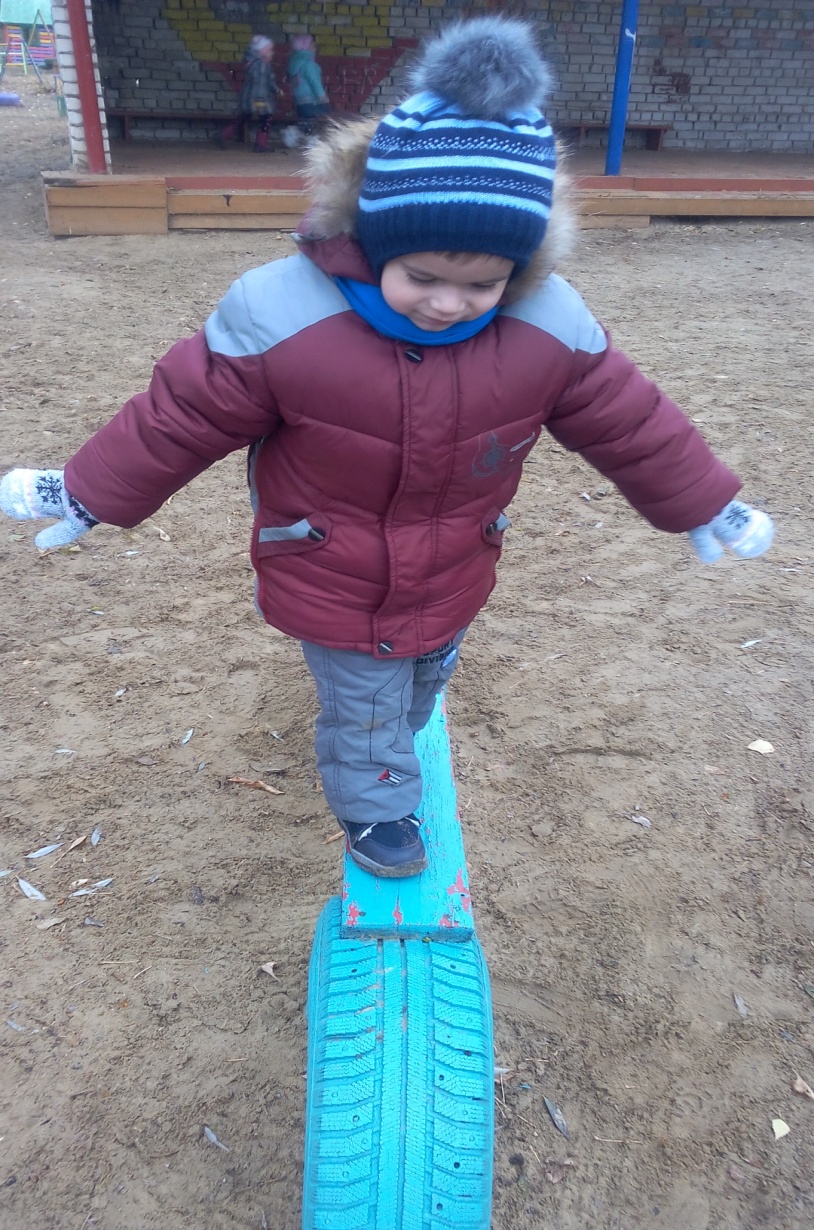 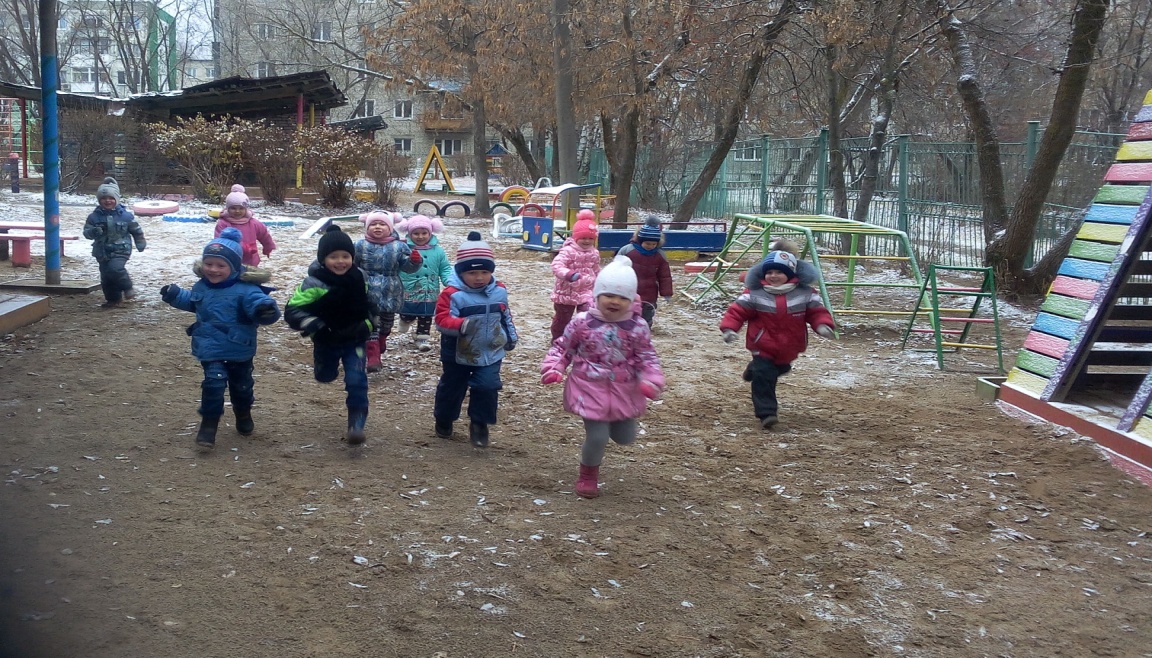 Утренняя гимнастика
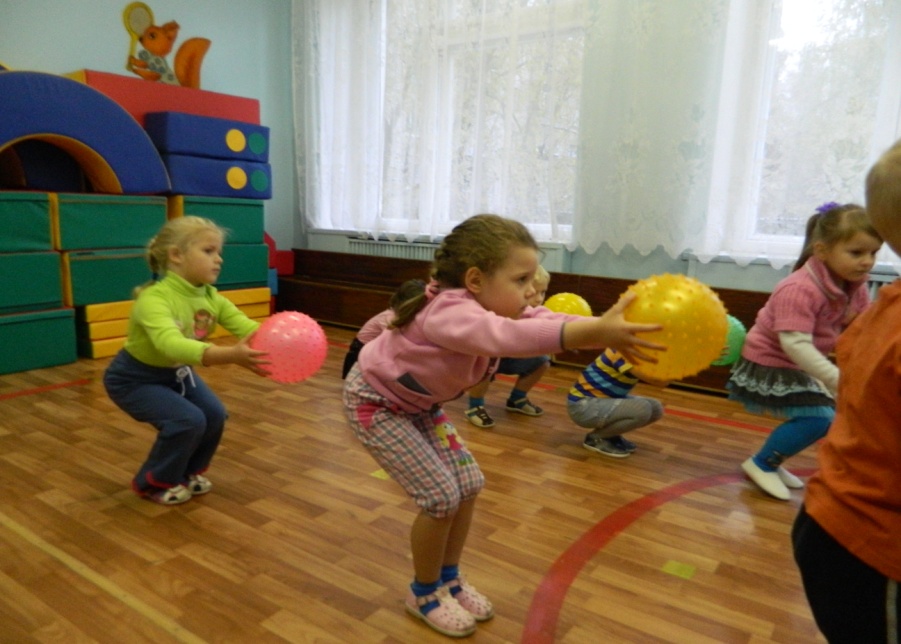 После гимнастики появляется чувство бодрости, повышается работоспособность.
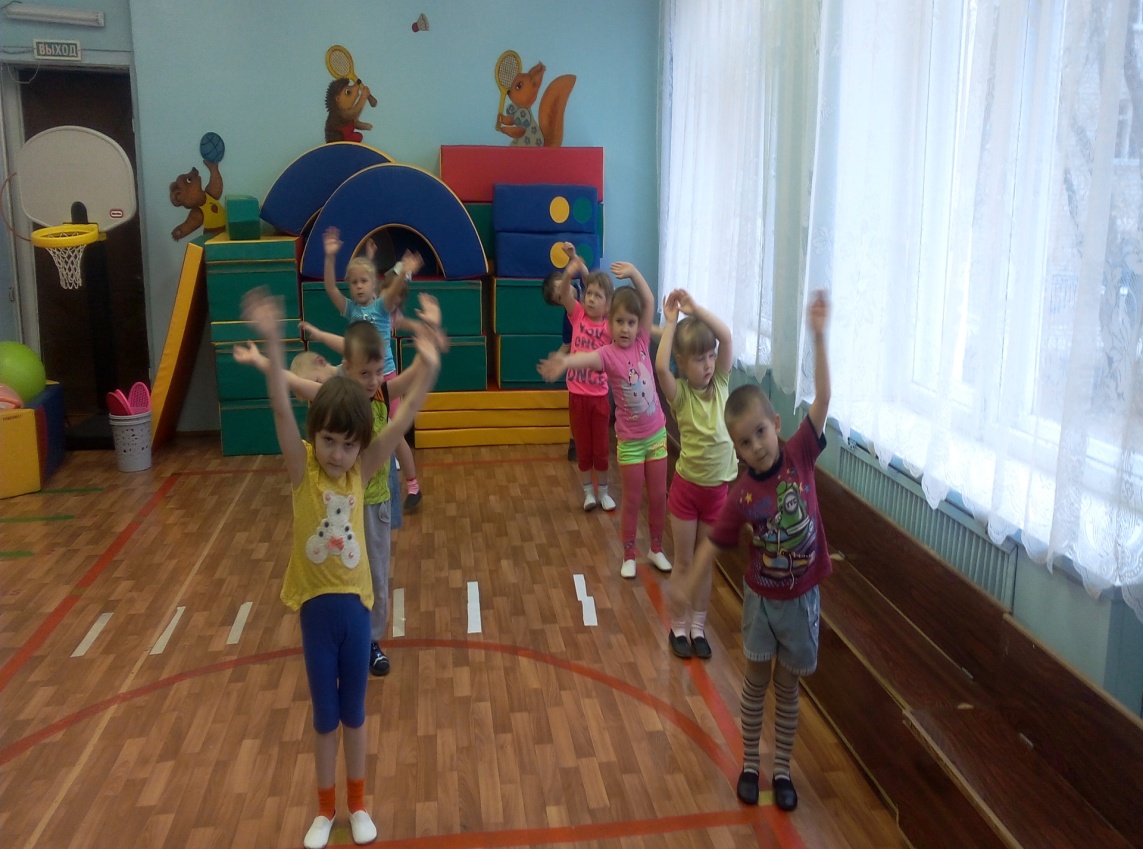 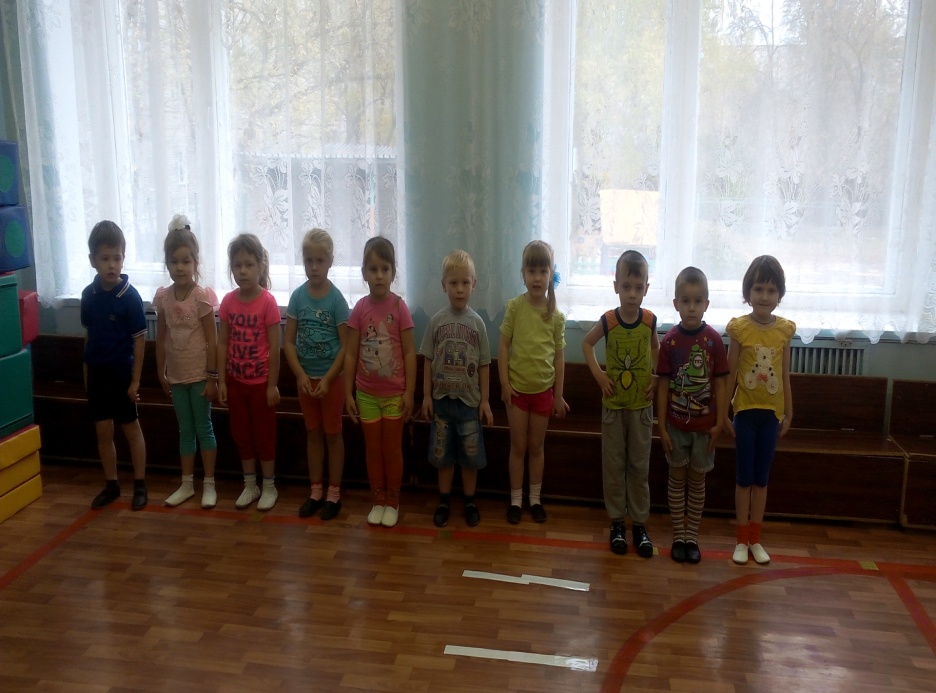 Физкультурные занятия. Самомассаж.
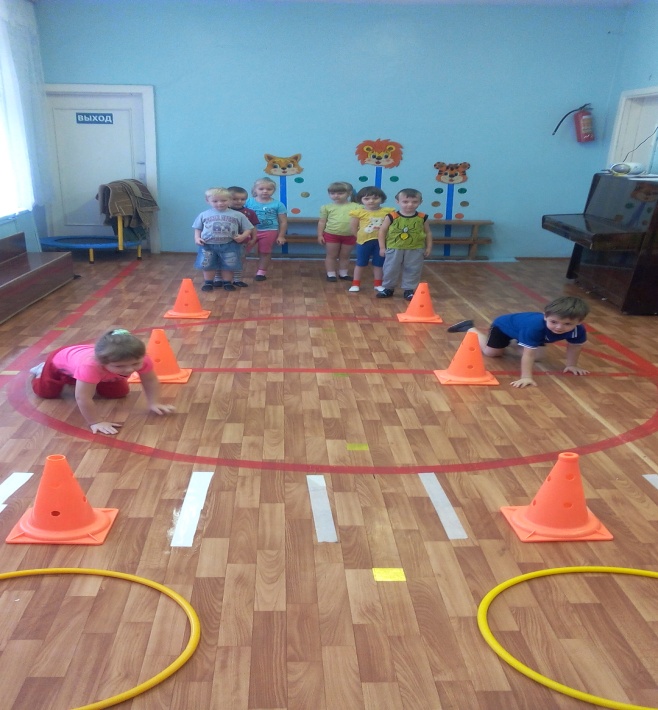 «Ёжик, Ёжик – чудачок, 
Сшил колючий пиджачок.
По ладошке прокачу, 
Погладить ёжика хочу.
По ладошке покатаю,
К себе его я прижимаю»
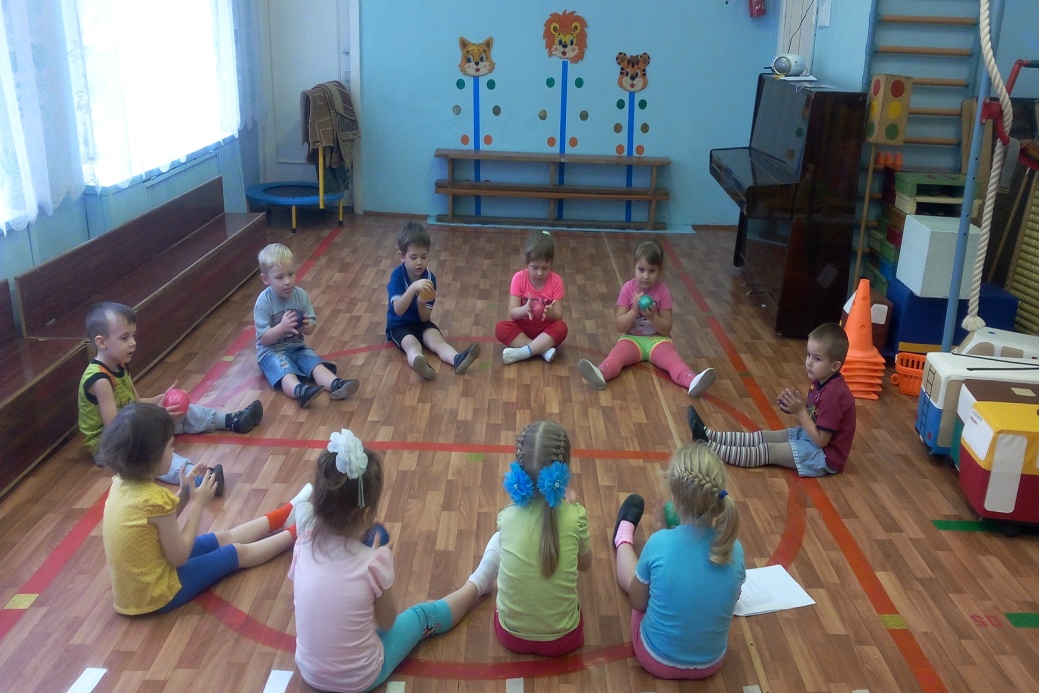 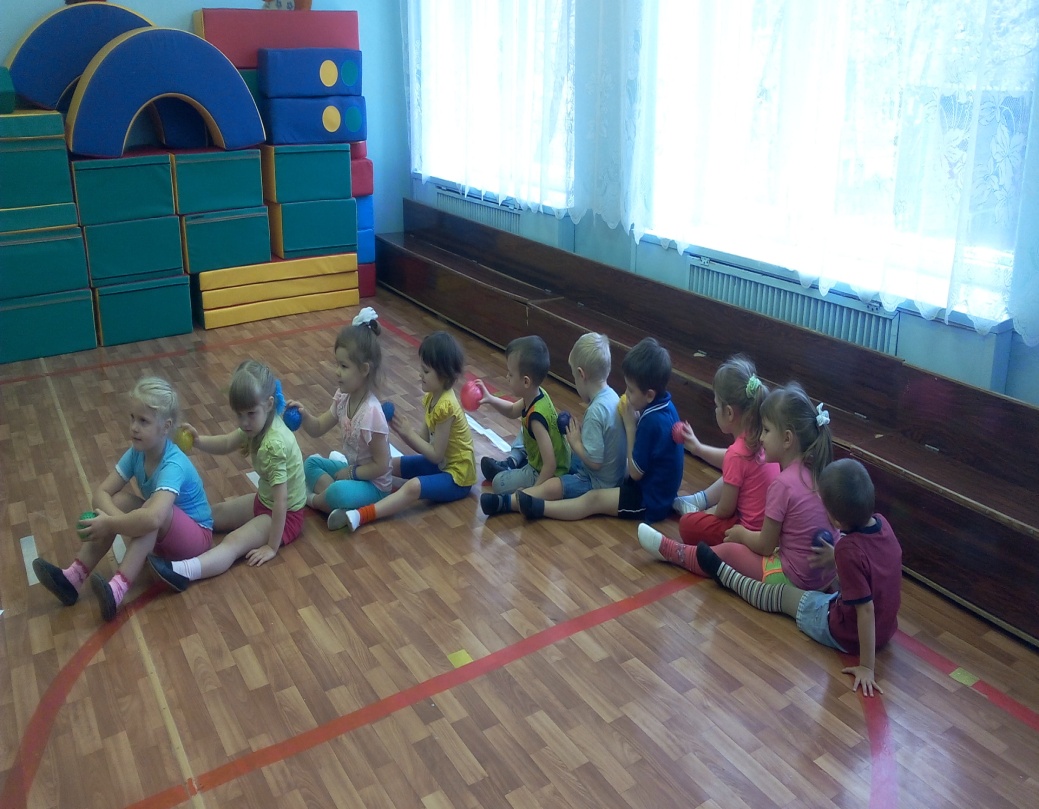 Динамические паузы
Динамические паузы позволяют поддерживать оптимальный темп НОД и препятствуют наступлению утомления у детей, а также снимают эмоциональное напряжение.
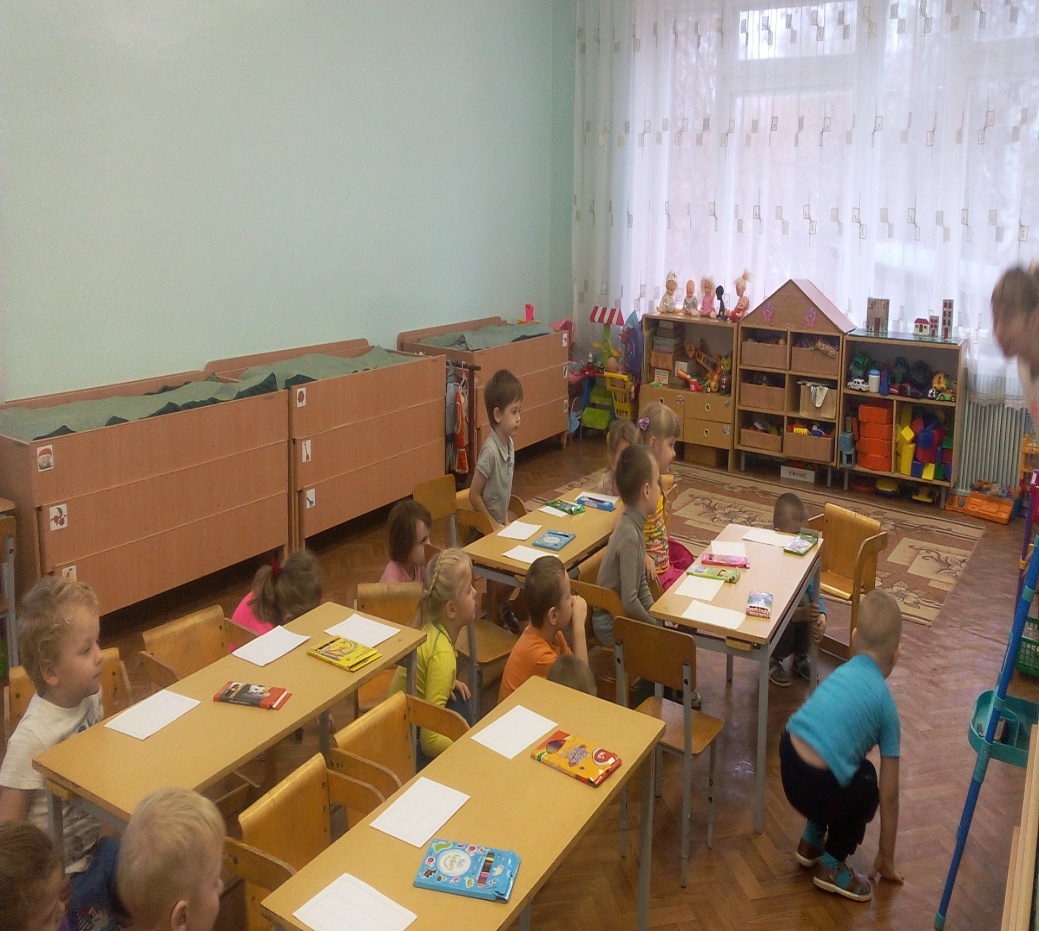 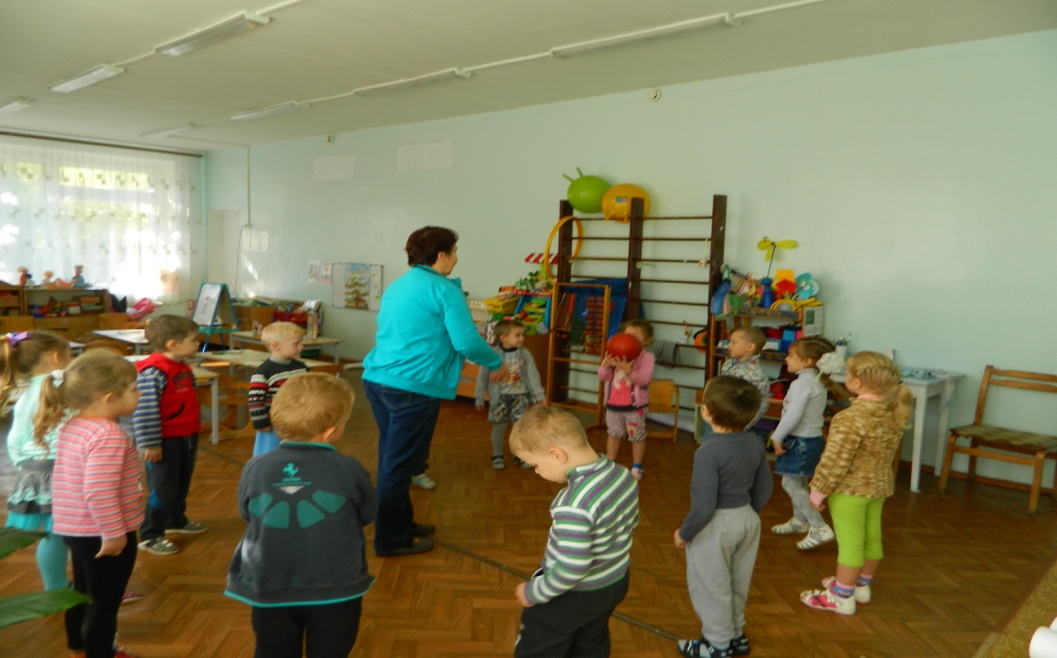 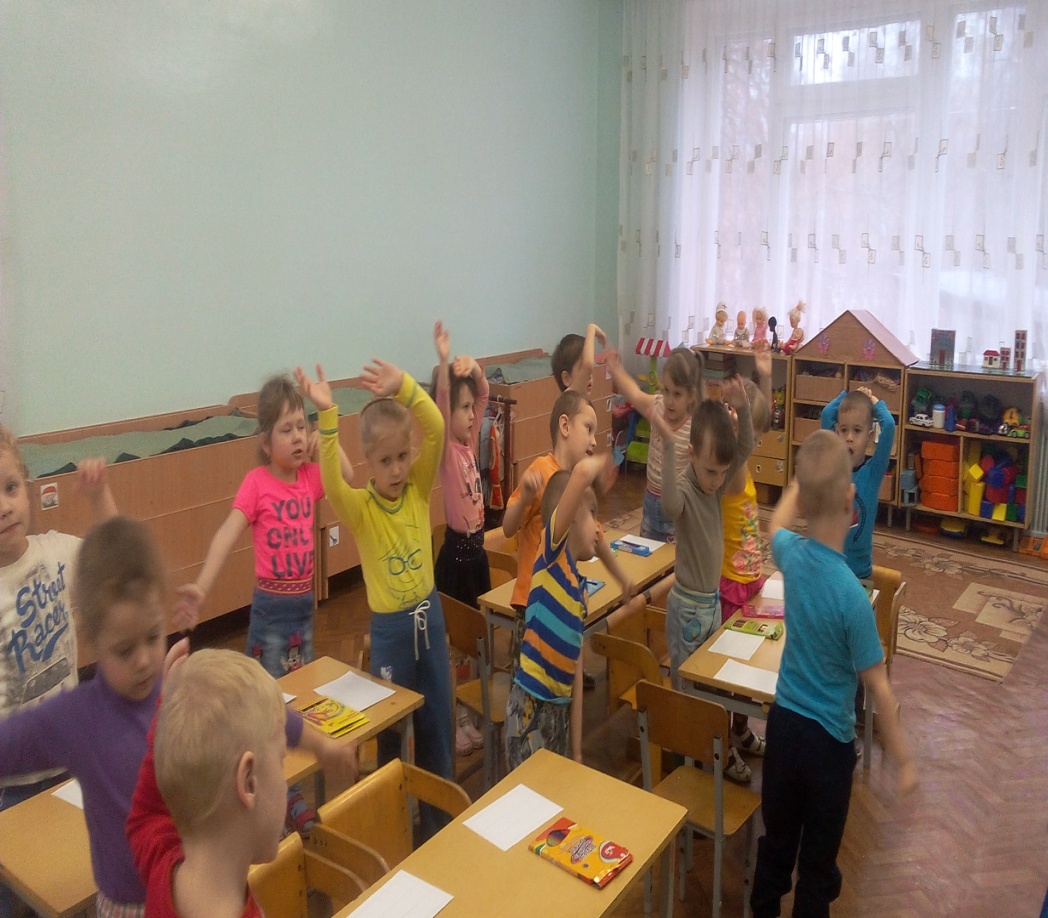 Дыхательная гимнастика
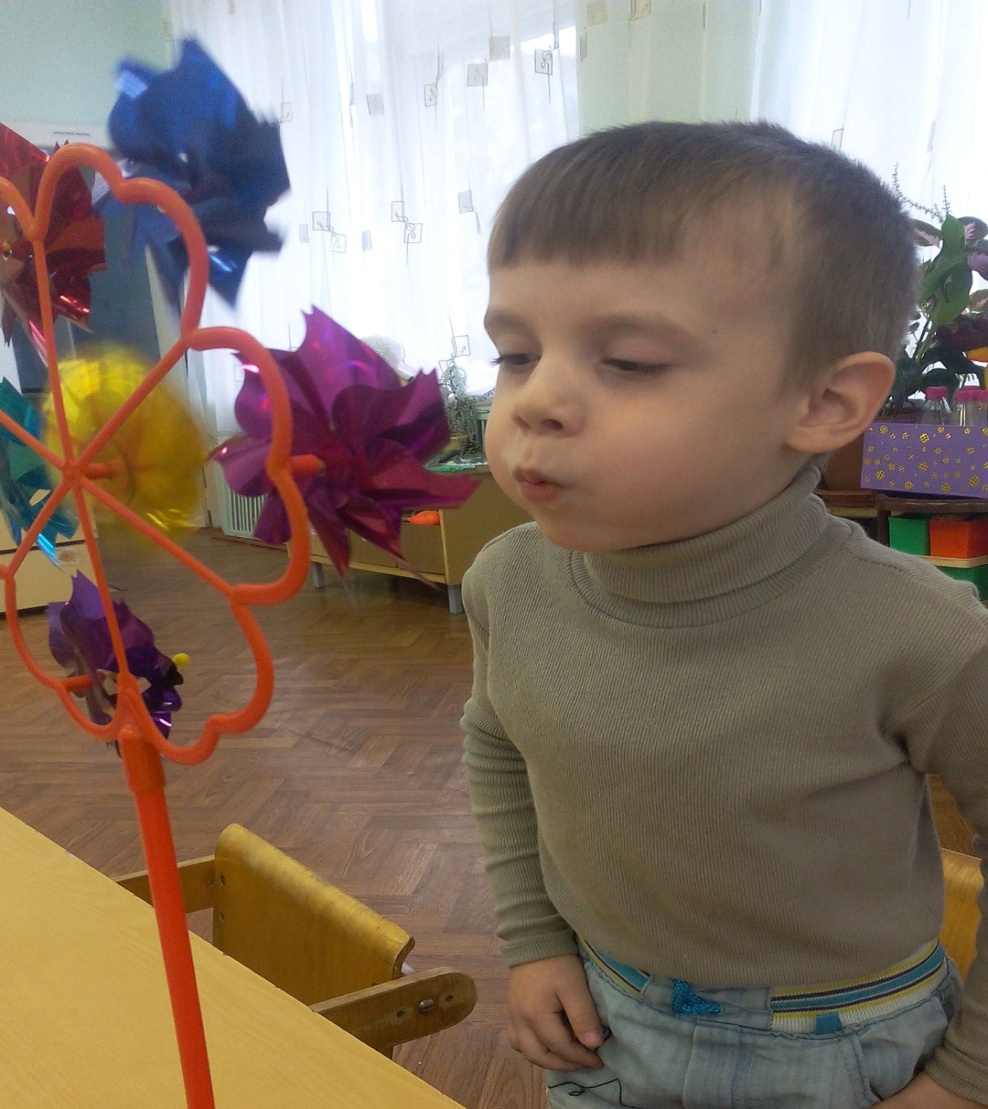 Комплексы дыхательной гимнастики способствуют выработке правильного дыхания, предупреждению простудных заболеваний
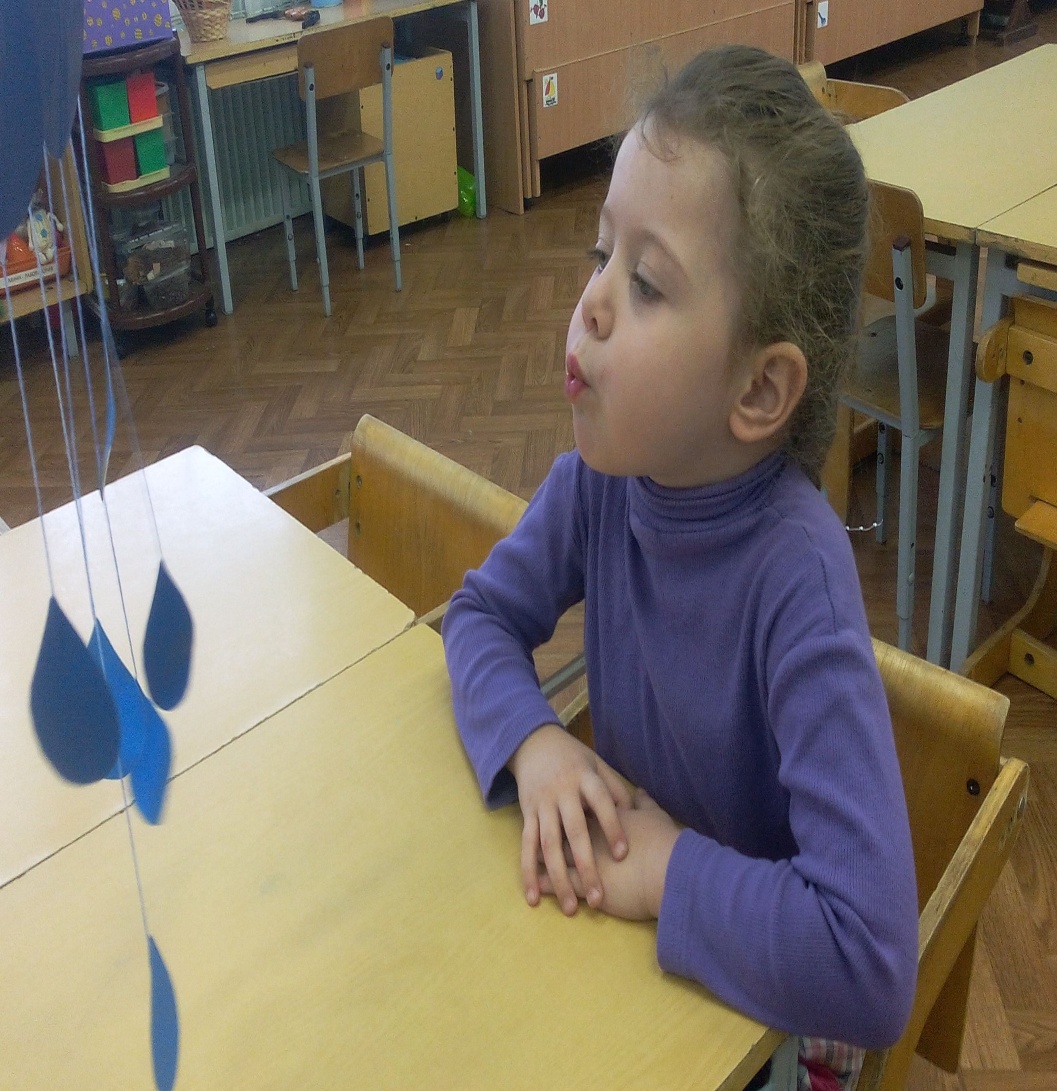 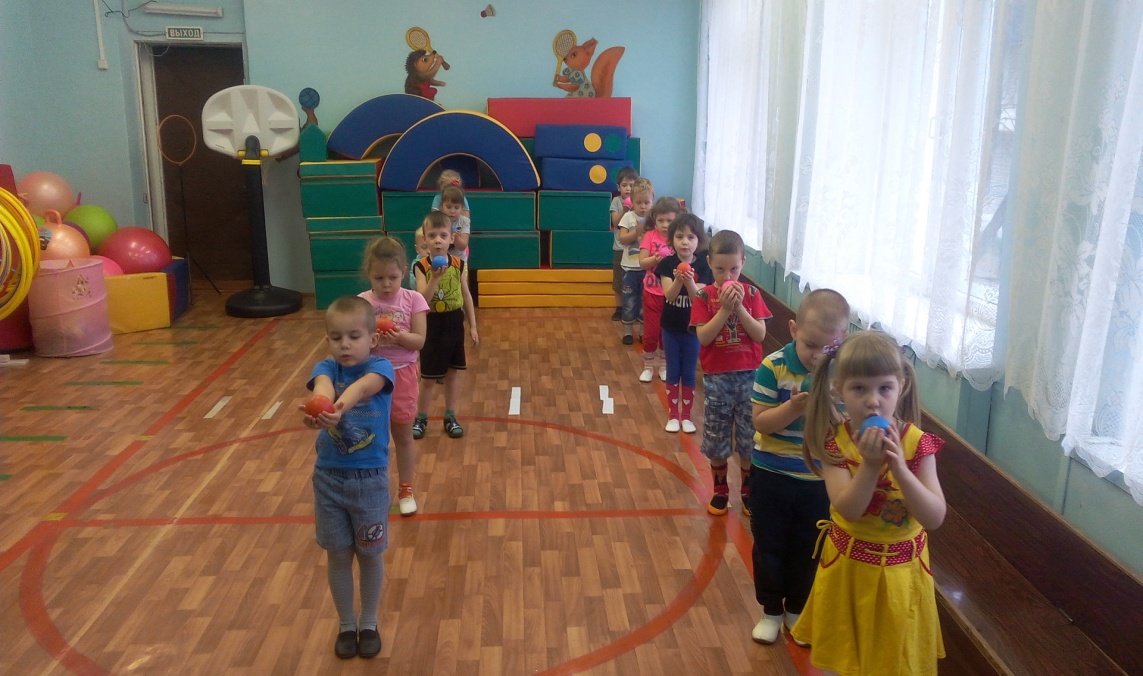 Пальчиковая гимнастика
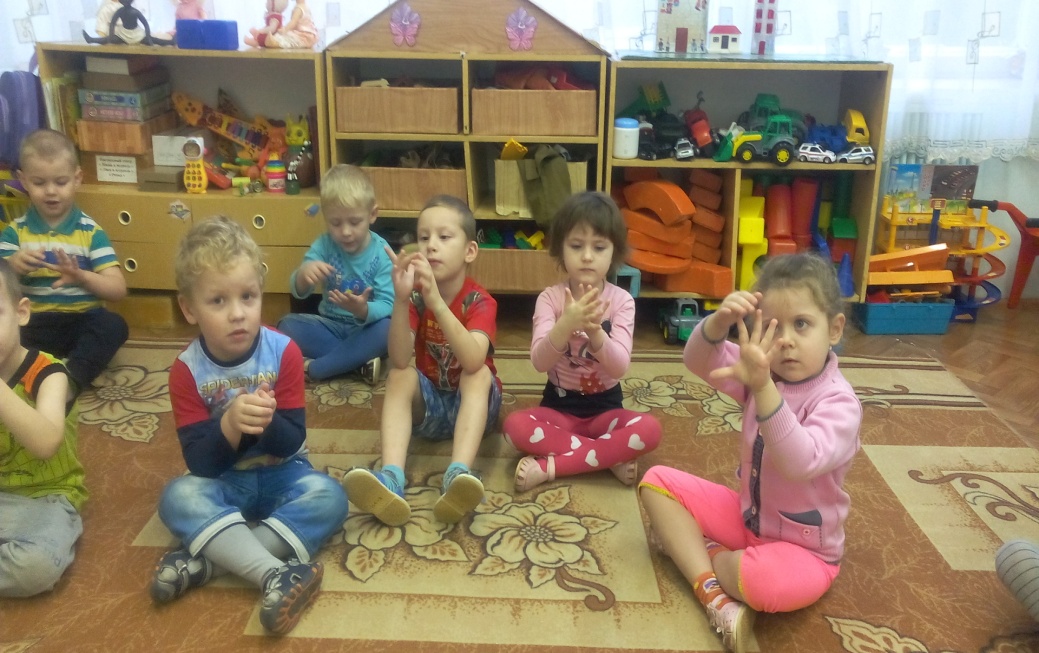 Пальчиковая гимнастика способствует овладению навыками мелкой моторики; помогает развивать речь; развивает психические процессы (мышление, воображение, память,  внимание); снимает тревожность.
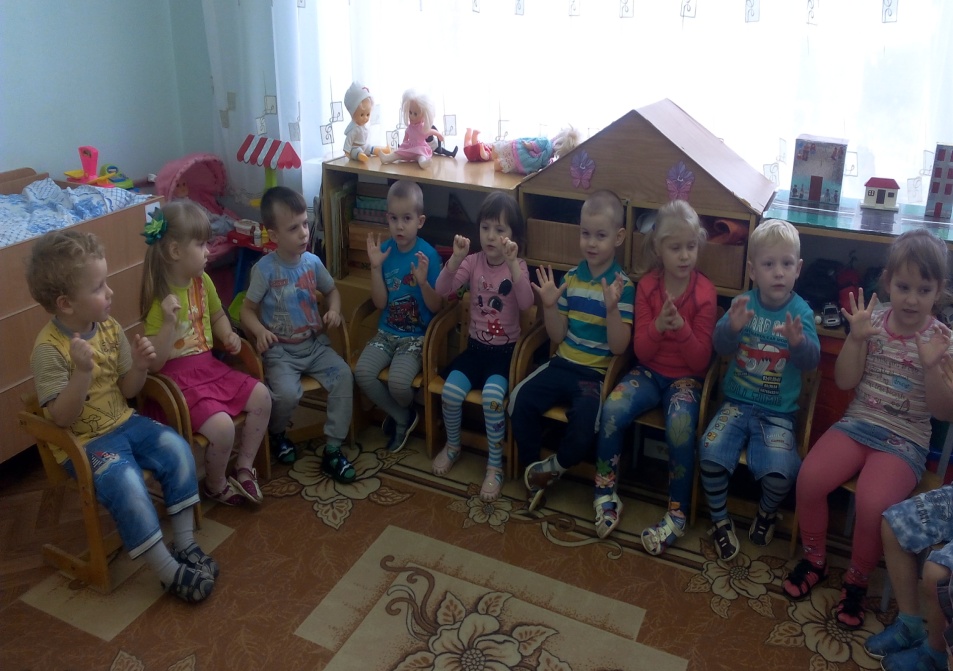 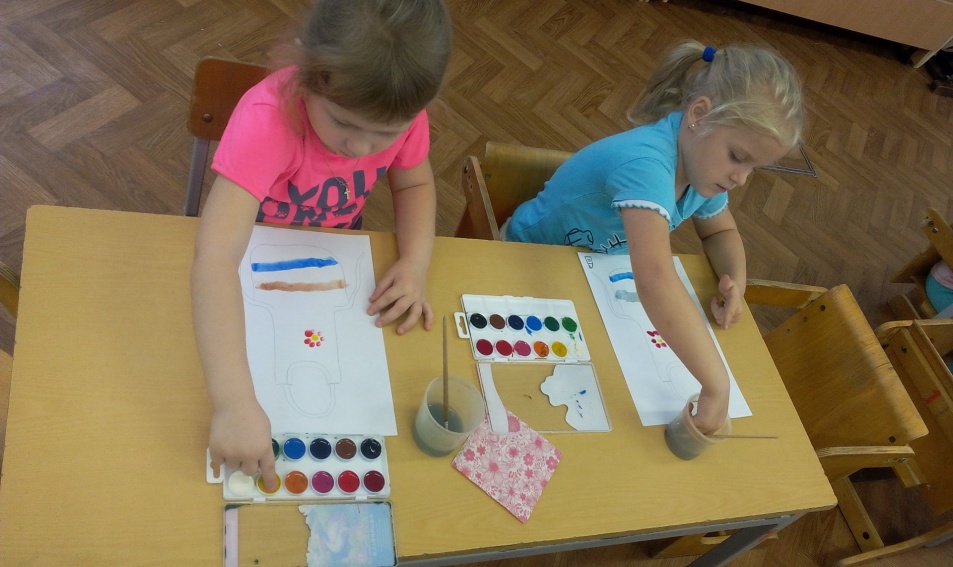 Существует десять золотых правил здоровьесбережения:
‪Соблюдайте режим дня! 
Обращайте больше внимания на питание! 
Больше двигайтесь! 
Спите в прохладной комнате! 
Не гасите в себе гнев, дайте вырваться ему наружу! 
Постоянно занимайтесь интеллектуальной деятельностью! 
Гоните прочь уныние и хандру! 
Адекватно реагируйте на все проявления своего организма! 
Старайтесь получать как можно больше положительных эмоций! 
Желайте себе и окружающим только добра!
Спасибо за внимание!
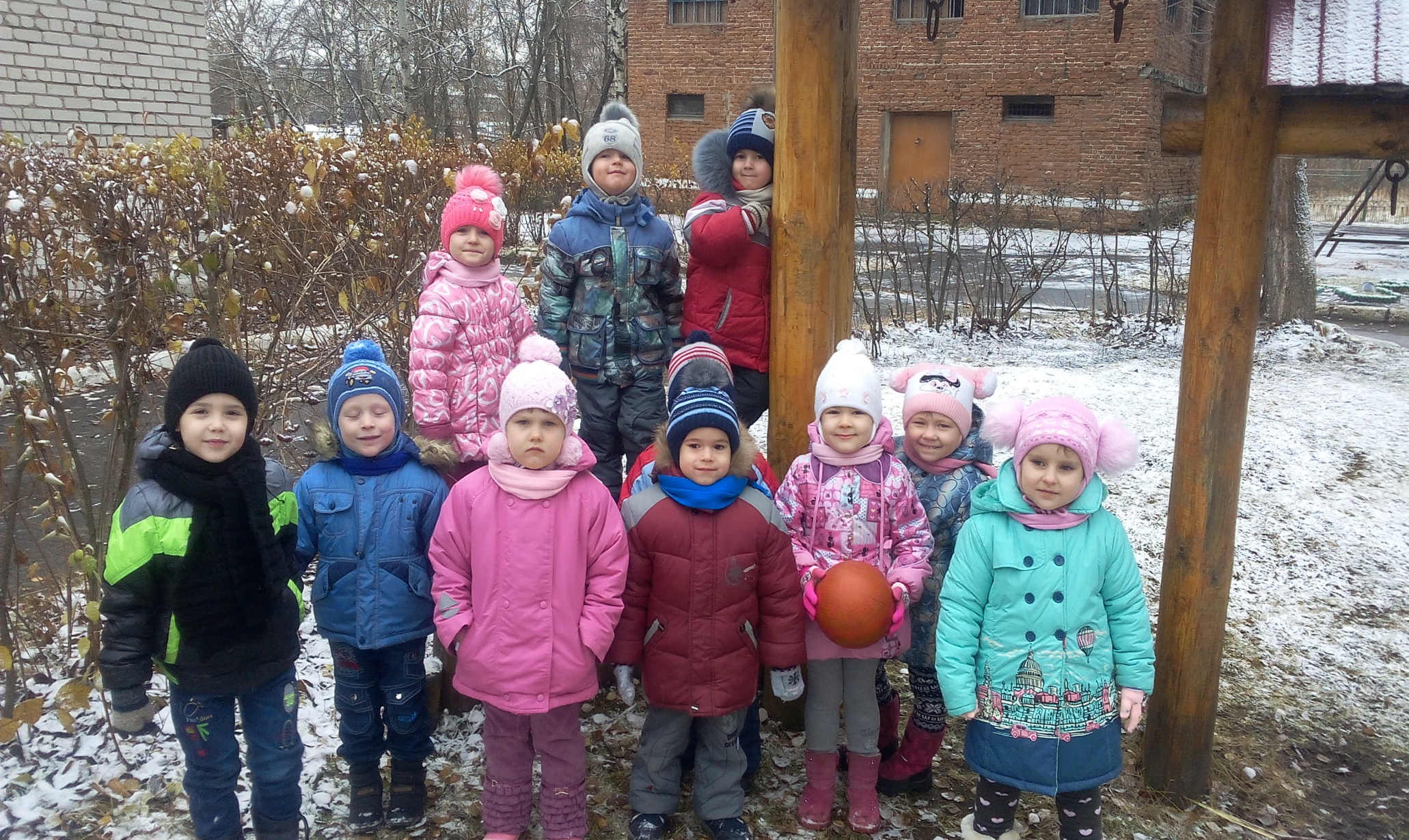